Cambio climático y políticas  macroeconómicas
Carlos Acevedo
ICAP, 27 de junio de 2020
Algunos datos
Las concentraciones atmosféricas de dióxido de carbono (CO2) en el planeta aumentaron desde niveles pre-industriales (s. XIX) de 280 partes por millón (ppm) a los actuales niveles de 400 ppm.
Este incremento es resultado principalmente de las emisiones de dióxido de carbono (CO2) del uso de combustibles fósiles, la mitad de las cuales entra a la atmósfera, donde permanecen, en promedio, unos 100 años. 
Tales emisiones aumentaron de 2,000 millones de toneladas métricas en 1900 a 32 mil millones en 2013. 
Sin medidas de mitigación, se proyecta que las emisiones se triplicarán hacia 2100, aumentando las concentraciones atmosféricas a 700-900 ppm. 
A la vez, la temperatura global aumentaría hacia el 2100 entre 3 y 4 grados centígrados por encima de los niveles pre-industriales. 
Los cambios en el uso de la tierra (principalmente por deforestación) generan otros 5 mil millones de toneladas de CO2.
Otros GEI (como el metano y el óxido de nitrógeno) aumentan las concentraciones atmosféricas de CO2-equivalente a 440 ppm. Los datos del hielo indican que tales concentraciones no habían excedido 300 ppm en los pasados 800,000 años.
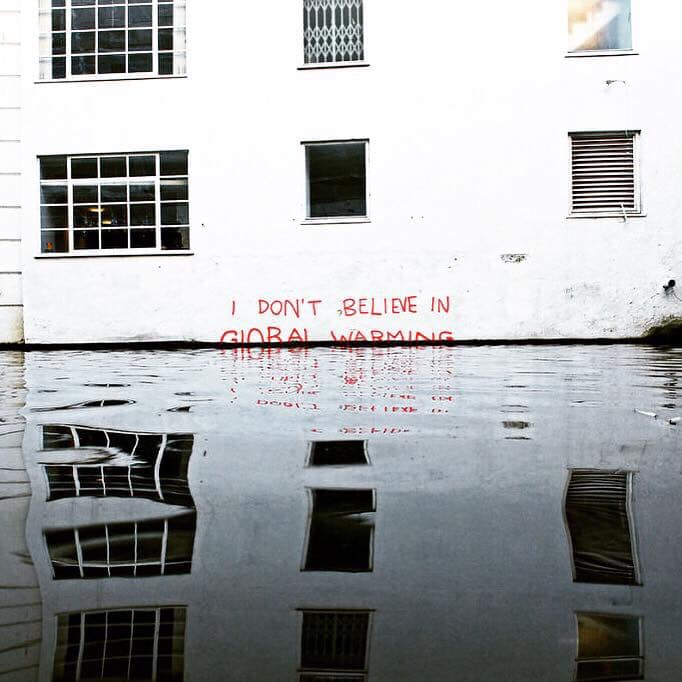 Acuerdo de París
Los países en desarrollo aportan casi 3/5 de las emisiones globales de CO2 y casi todo lo que se estima que crecerían las emisiones futuras. 
En la cumbre de cambio climático de París (diciembre 2015), 186 países se comprometieron a reducir sus emisiones de GEI, abarcando el 96% de las emisiones globales. 
Con ello se limitaría el calentamiento global a 2 °C por encima de la temperatura media preindustrial del siglo XIX. 
Ello requerirá fuertes reducciones en la emisión de CO2 relacionada con el sector energía en los mayores emisores.
Muchos países en desarrollo (sobre todo los costeros o que dependen mucho de la agricultura) son especialmente vulnerables al cambio climático.
Cambio climático y desarrollo sostenible
Dos de los retos que definen el siglo actual son la erradicación de la pobreza y la gestión del cambio climático: si fracasamos en uno, fracasaremos en el otro (Stern).
La agenda mundial sobre desarrollo sostenible, adoptada por las Naciones Unidas en Nueva York en septiembre de 2015 (Objetivos de Desarrollo Sostenible, ODS) está esencialmente vinculada a la acción internacional sobre el cambio climático en un marco de desarrollo sostenible.
Existe un conocimiento mucho mayor sobre la complementariedad entre crecimiento económico y responsabilidad climática, en particular mediante inversiones en infraestructuras (GCEC, 2014). 
La transición hacia una economía baja en carbono genera oportunidades importantes para el desarrollo.
Riesgos de las tendencias actuales
En las próximas 3 décadas, las ciudades casi doblarán sus habitantes en los próximos.
Consolidar capital e infraestructuras de elevado carbono supondría una grave amenaza (las centrales eléctricas de carbón y gas suelen funcionar muchas décadas antes de generar rentabilidad de las inversiones). 
Otro riesgo es la degradación de los sumideros de carbono, los sistemas naturales que absorben y almacenan dióxido de carbono.
El uso de combustibles fósiles genera una serie de problemas graves, además del cambio climático. 
Millones de personas mueren cada año por la contaminación y otros tantos enferman. 
Un estudio de Rohde y Muller (2015) concluyó que respirar aire en China equivale a fumar 40 cigarrillos al día y es responsable de más de 4,000 muertes diarias. En la India, la contaminación es todavía peor.
Financiamiento climático
En cumbres previas sobre el cambio climático, las partes de la convención de las Naciones Unidas acordaron que, hasta 2020, los países ricos debían destinar US$100.000 millones al año (de fuentes públicas y privadas) para apoyar a las economías en desarrollo para realizar la transición a un crecimiento bajo en carbono y mejorar su resiliencia a los efectos del cambio climático. 
Un análisis publicado en octubre de 2015 por la Organización para la Cooperación y el Desarrollo Económicos (OCDE) y la Climate Policy Initiative estimaba que las economías desarrolladas habían movilizado en conjunto US$52,200 millones en 2013 y US$61,800 millones en 2014 para el financiamiento climático de las economías en desarrollo.
Alcanzar el objetivo de US$100,000 es una buena forma de comprobar la sinceridad del compromiso de los países ricos de ayudar a los más pobres.
Inversión en infraestructura
El compromiso de los países ricos de donar US$100,000 millones anuales es adicional a la ayuda convencional para el desarrollo. 
Este es un momento crucial de transformación de la economía mundial, que requiere importantes inversiones en ciudades, sistemas energéticos y otras infraestructuras sostenibles. 
Además de los US$100,000 millones, se requiere una fuerte colaboración internacional para las inversiones en infraestructuras necesarias en las próximas 2–3 décadas para fomentar la reducción de la pobreza y el crecimiento en un contexto de rápida urbanización. 
Las inversiones mundiales en infraestructura para ese propósito se estiman en el orden de US$90 billones en los próximos 15 años (GCEC, 2014).
Transformación de la economía mundial
La población urbana mundial pasará de 3,500 millones hoy a unos 6,500 millones en 2050.
Los recursos naturales se verán sometidos a enormes presiones. 
Se requiere un nuevo estilo de desarrollo.
Hay que corregir distorsiones del mercado, como los subsidios a los combustibles fósiles y la falta de tarificación del carbono, en especial el precio distorsionado del carbón.
El FMI ha estimado el costo total de dichos subsidios en más de US$5 billones anuales, incluida la incapacidad de cargar en el precio la contaminación y el cambio climático, que en conjunto representan tres cuartas partes del total (Coady et al., 2015).
Si tenemos en cuenta los efectos del carbón sobre la contaminación y el clima, su precio real se dispara de US$50 a más de US$200 por tonelada métrica. 
Sin las políticas adecuadas, estas externalidades no se tarifican, o se tarifican mal, lo cual genera incentivos perversos.
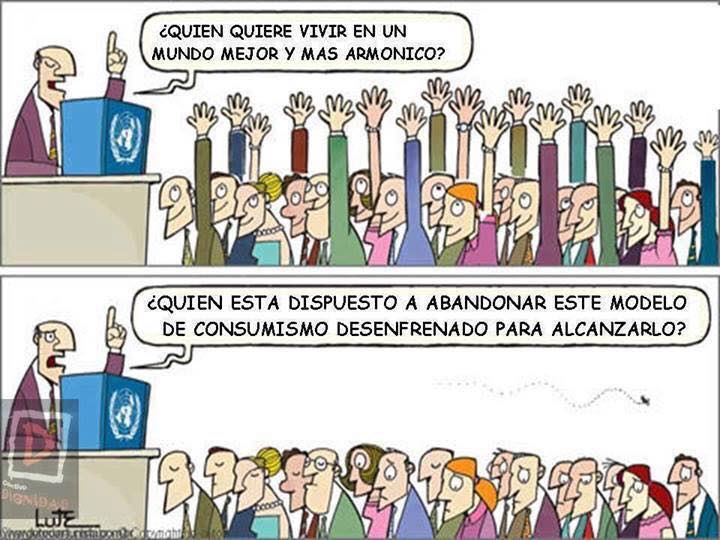 Los compromisos de las CND se quedan cortos
Las metas de las llamadas Contribuciones Determinadas a nivel nacional (CND) presentadas por los países antes de la cumbre de París se refieren a emisiones mundiales en 2030 muy superiores a las requeridas para limitar el calentamiento global a 2 °C por encima de la temperatura media preindustrial del siglo XIX. 
Los peligros de un calentamiento superior a los 2 °C son cada vez más evidentes.
Las medidas prometidas se traducirían en emisiones anuales mundiales de unos 55,000 millones (o más) toneladas métricas de equivalente de dióxido de carbono en 2030 (Boyd, Cranston Turner y Ward, 2015).
Ello supone una gran mejora respecto a las emisiones previstas si se siguiera como hasta ahora (más de 65,000 millones de toneladas métricas), pero está por encima del objetivo de 40,000 millones que la mayoría de previsiones proponen para evitar un calentamiento mundial superior a 2 °C.
¿Dilema entre ambiente y economía?
Los sectores agrícola, pesquero, forestal, energético, manufacturero con uso intensivo de recursos, y de gestión de residuos, construcción y transporte son los que inciden más directamente en el cambio climático y otras formas de degradación ambiental.
Estos sectores son los objetivos de las políticas orientadas a mitigar el cambio climático y, en conjunto, emplean a más de 1,500 millones de personas; o sea, alrededor de la mitad de la fuerza laboral mundial (véase OIT, 2012). 
Los empleos verdes (los que reducen el impacto ambiental de la actividad económica) son cruciales para evolucionar hacia una economía más sostenible en materia ambiental. 
Se dividen en dos grandes categorías: 
La producción de bienes ambientales como molinos de viento y edificios energéticamente eficientes, y 
Los servicios como el reciclaje y la labor orientada a reducir las emisiones y el consumo de energía y recursos, como la seguridad ambiental y laboral y la gestión de instalaciones y de la logística.
Medidas para reducir las emisiones
Dos medidas clave para reducir las emisiones de gases de efecto invernadero son implementar la producción de energía con baja emisión de carbono y reducir las emisiones por el uso de la tierra a raíz de la deforestación.
La producción de energía más limpia exige restringir el uso de combustibles fósiles, que liberan dióxido de carbono cuando se emplean para generar electricidad o para la calefacción o el transporte. 
El uso de combustibles fósiles menos contaminantes como el gas natural en lugar de carbón o aceite pesado brindan una ayuda temporal. 
Las energías renovables como la hidroeléctrica, eólica y solar, así como la proveniente de la biomasa sostenible, serán necesarias para evitar que las emisiones superen la capacidad de los sumideros de carbono de la atmósfera y de los océanos para absorberlas.
Empleos verdes
Las industrias que producen energía renovable han comenzado a generar bastante empleo.  
Según IRENA (2015),  el sector había generado 7.7 millones de empleos directos e indirectos. Bastante más de la mitad de esos empleos está en economías emergentes como Brasil, China e India, que juegan un papel protagónico en la evolución hacia las fuentes de energía renovables como la energía y la calefacción solar, el biogás y los biocombustibles.
La inversión en energía renovable ha crecido rápido (aunque se desaceleró un poco a partir de 2011) y la capacidad instalada se ha disparado (PNUMA, 2015; REN21, 2015). 
En las últimas décadas se perdieron millones de empleos en el sector de los combustibles fósiles, especialmente en el del carbón, donde solo quedaban 9.8 millones de empleos en 2014 (Greenpeace Internacional et al., 2015).
Perspectivas de las energías renovables
El costo de la energía renovable ha bajado bastante rápido durante la década pasada y sigue bajando. 
Sus perspectivas a largo plazo son sólidas: muchas de ellas ya compiten con los combustibles fósiles, sin corregir por las consecuencias negativas del uso de petróleo, carbón y gas, documentadas por economistas del FMI (Coady et al., 2015).
La Agencia Internacional para las Energías Renovables estima que la energía renovable es la forma más barata de suministrar electricidad a los 1.300 millones de personas que carecen de acceso a energía limpia, principalmente en África y el sur de Asia (IRENA, 2013). 
La energía eólica es comercialmente viable en cada vez más países con grandes redes eléctricas diversificadas como las de Brasil, Estados Unidos y países de Europa. 
Además de nuevos empleos, las políticas ambientales activas ofrecen otras posibles mejoras en materia de empleo y social. Aumentar la productividad y la sostenibilidad de sectores cruciales para el clima, como la agricultura, la construcción y la gestión de residuos, podría, por ejemplo, sacar de la pobreza a cientos de millones de pequeños agricultores (OIT, 2012).
Algunos temas redistributivos
Los estudios muestran que la reforma tributaria ambiental (“impuesto ecológico”), que aligera la carga que pesa sobre el trabajo y el ingreso (reduciendo el gravamen sobre la nómina y el ingreso) y la traslada a las emisiones y al consumo de recursos (mediante instrumentos como los impuestos sobre el carbono), puede recortar las emisiones a la vez que genera empleo.
Los aumentos de los precios de la energía, ya sea por impuestos ecológicos o por la eliminación de subsidios, son socialmente regresivos. 
Los hogares más ricos son los que más se benefician de los subsidios porque consumen más energía, mientras que los más pobres gastan un porcentaje desproporcionado de su ingreso en energía y en bienes y servicios que consumen mucha energía, como los alimentos y el transporte. 
Las iniciativas para suprimir los subsidios que fomentan el consumo de combustibles fósiles dan resultado solo cuando una parte del ahorro compensa a los excesivamente afectados.
Persistencia de los efectos del cambio climático
La OIT (2011) estima que el costo del cambio climático no mitigado será alrededor del 7% del producto mundial en 2050; la OCDE y el Banco Mundial estiman que será aún mayor.
Aunque en las próximas décadas se logren las metas del Acuerdo de París, los GEI ya existentes en la atmósfera harán un daño creciente. 
Incluso con un aumento de menos de un grado Celsius con respecto a las temperaturas preindustriales, los patrones meteorológicos erráticos y los fenómenos meteorológicos extremos han comenzado a alterar ecosistemas, erosionar infraestructuras, perturbar la actividad empresarial, destruir empleos y sustentos, y cobrar vidas en escalas sin precedente (Poschen, 2015).
El cambio climático también ha pasado a ser una importante causa de migración forzosa.
Oportunidades para el desarrollo sostenible
Las estrategias para combatir el cambio climático ofrecen también oportunidades para el desarrollo sostenible.
El programa ampliado de obras públicas de Sudáfrica promueve la reducción de la pobreza y el desarrollo impulsado por la comunidad mediante la inversión en infraestructura económica, social y ambiental, como por ejemplo, gestión del agua, protección de humedales y rehabilitación de bosques.
El programa genera varios cientos de miles de empleos para comunidades locales y grupos vulnerables.
La ley de garantía nacional de empleo rural de India ofrece como mínimo 100 días de trabajo remunerado por ejercicio a todo hogar rural cuyos miembros adultos se ofrezcan a hacer trabajos manuales en proyectos como conservación de suelos y agua, reforestación y protección contra inundaciones. 
En el ejercicio 2012/13, este programa dio trabajo a 50 millones de hogares rurales (Poschen, 2015).
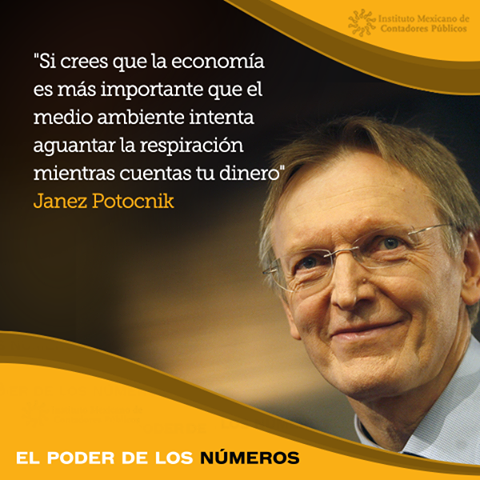